项目
3.1  写商务广告文案
目录
资讯交流
任务实施
总结反馈
单元任务
学习目标
公司第一季度模拟运行中，策划部为新产品制作一则广告，提高公司产品知名度。

准备工作：各小组查询经典广告文案。
思考：广告文案的写作时，该考虑哪些因素？
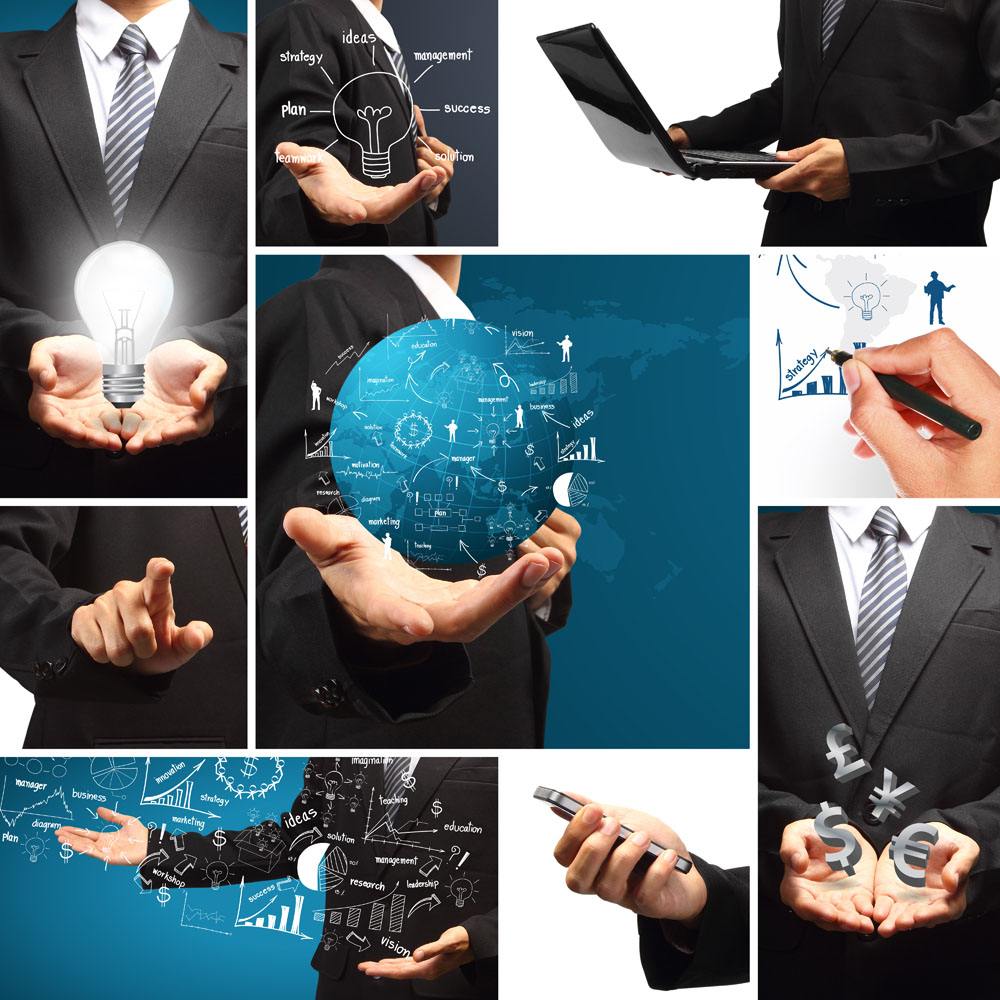 目录
资讯交流
任务实施
总结反馈
单元任务
学习目标
能力目标
知识目标
素质目标
1.培养学生的创新思维能力；
2.提高学生的创意表达能力。
1.掌握广告文案写作的原则；
2.了解文案的特点；
3.掌握文案的写作结构和写作技巧；
4.了解广告写作的基本知识、相关的法律常识、相关消费心理学、美学知识。
1.能够抓准被推介产品的宣传点；
2.能运用并借助各种表现方法达到文案写作目的；
3.能够进行商务广告文案的创新写作；
4.能根据媒介不同写出不同文案。
目录
任务实施
总结反馈
资讯交流
单元任务
学习目标
案例引入
01
02
03
04
HP视频
视频分析
文案呈现
文案思考
目录
任务实施
总结反馈
学习目标
资讯交流
单元任务
一、认识广告文案
广告文案：指广告作品中（除去产品包装本身存在的文字）的全部的语言文字部分。

文字广告通常包括标题、正文、广告语、附文四个部分。

（1）标题：是广告的眉目，通常置于广告文案最前面。
（2）正文：是广告文案的核心文本，是广告的主体。
（3）广告语又称广告口号、广告标语，是在广告中反复出现的一句简明扼要的口号性语句。
（4）附文：又称随文，是广告不可缺少的组成部分，一般放在广告文案的结尾部分。
目录
任务实施
总结反馈
学习目标
资讯交流
单元任务
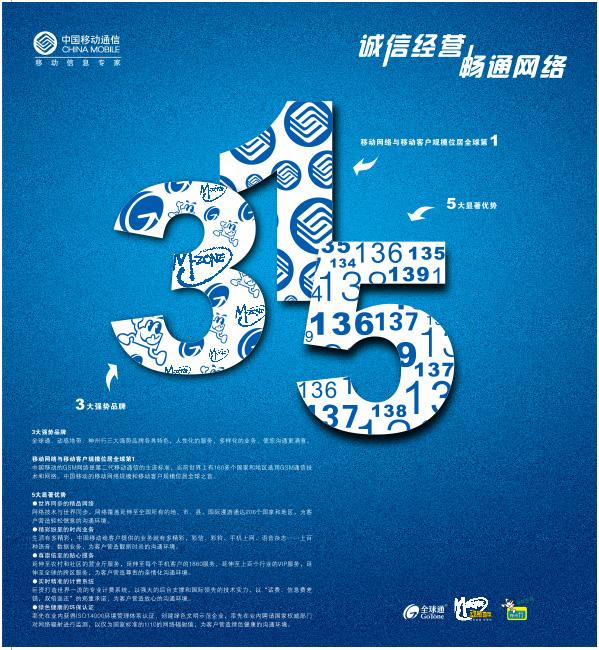 二、原则与特点
原则
真实性是广告文案写作的首要原则。 
原创性又称独创性，也是广告文案写作的重要原则。


特点
不拘泥于结构的完整。
运用并借助各种表现方法。
语言文字风格多种多样。
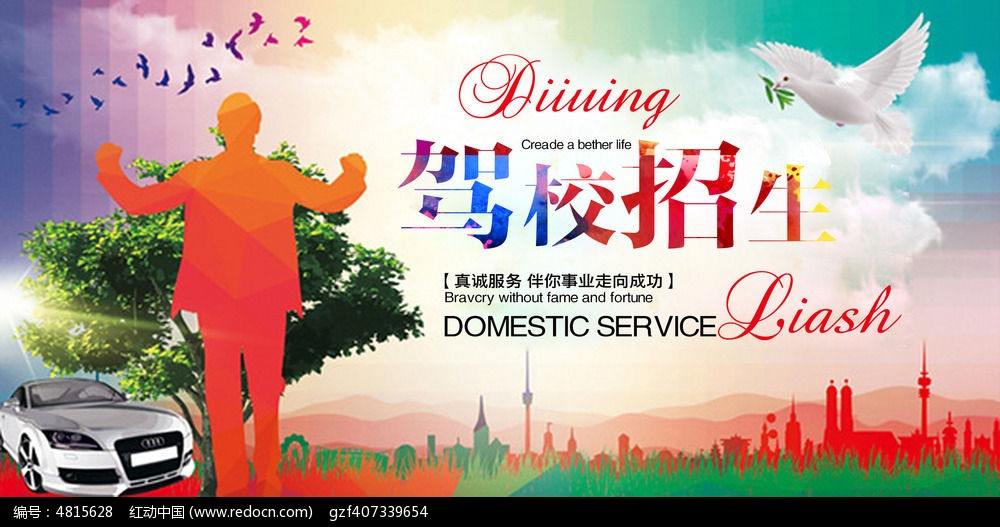 目录
任务实施
总结反馈
学习目标
资讯交流
单元任务
三、结构与技巧
1、标题
一是新闻性标题。“每个星期三，欢乐大放送”。
二是判断式标题。“噪音听不见，省电看得见！”（LG海鲜冰箱）。
三是提问式标题。“蚊跟人走，怎么办呢？--六神高效驱蚊水”。
四是提倡号召式标题。“存活有限，欲购从速”。
五是祈求式标题。“请喝可口可乐”。
六是情感式标题。“静静世界，只有宝宝在和他梦中对话”（春兰空调）。
七是比较式标题。“对不起，索尼”（xx电视）。
八是悬念式标题。“从12月23日起，大西洋将缩短20%。”（以色列航空公司）
目录
任务实施
总结反馈
学习目标
资讯交流
单元任务
三、结构与技巧
2、正文
广告文案的核心文本，是广告的主体。正文是对广告内容的展开，是对广告语的诠释，是对商品或服务的详细介绍。广告正文的篇幅、语体、文体及文风，应该根据广告主体、受体和发布形式等具体情况而定。
一是描述性正文
二是解释性正文
三是证文性正文
四是对话性正文
五是故事性正文
六是幽默性正文
七是诗歌性正文
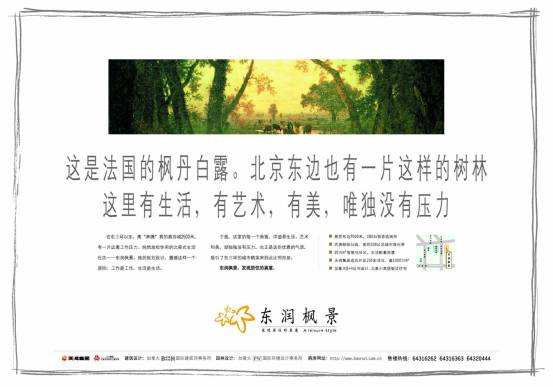 目录
任务实施
总结反馈
资讯交流
单元任务
学习目标
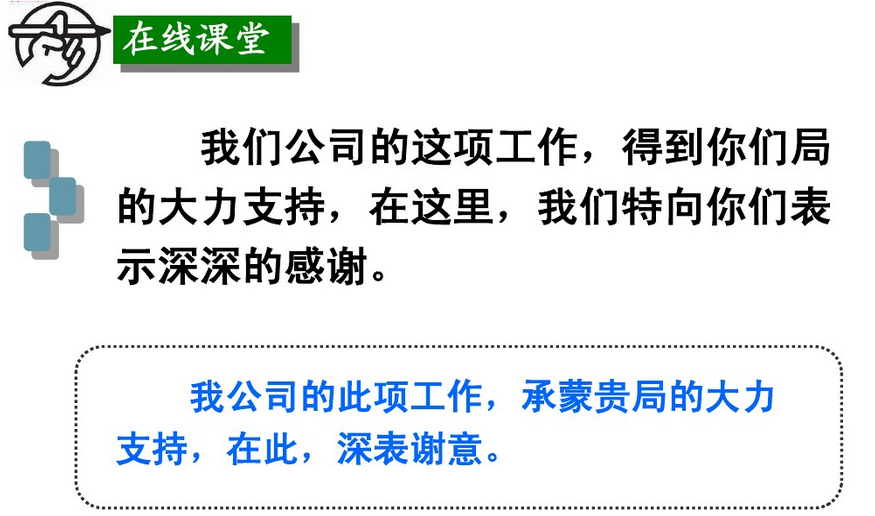 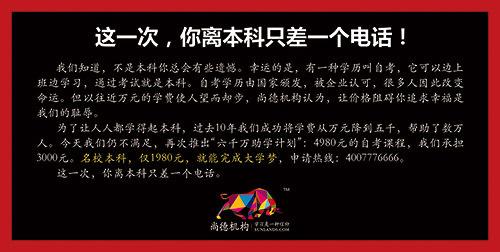 目录
任务实施
总结反馈
资讯交流
单元任务
学习目标
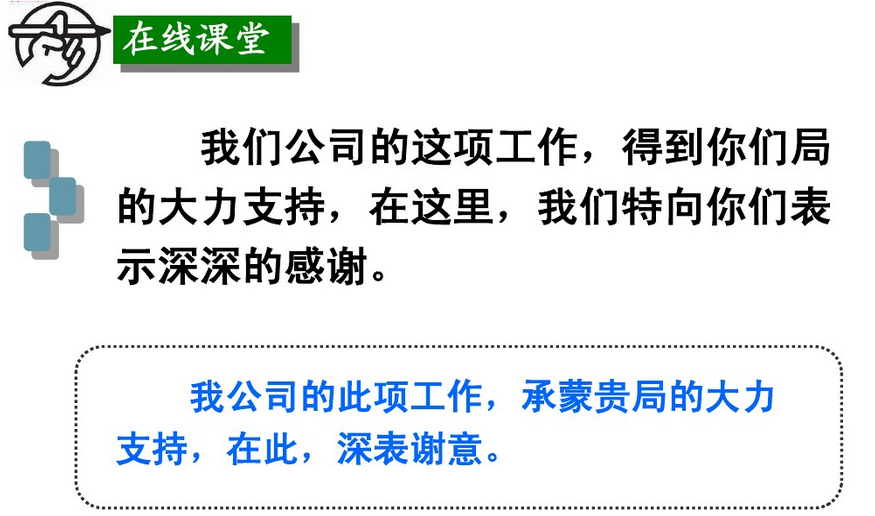 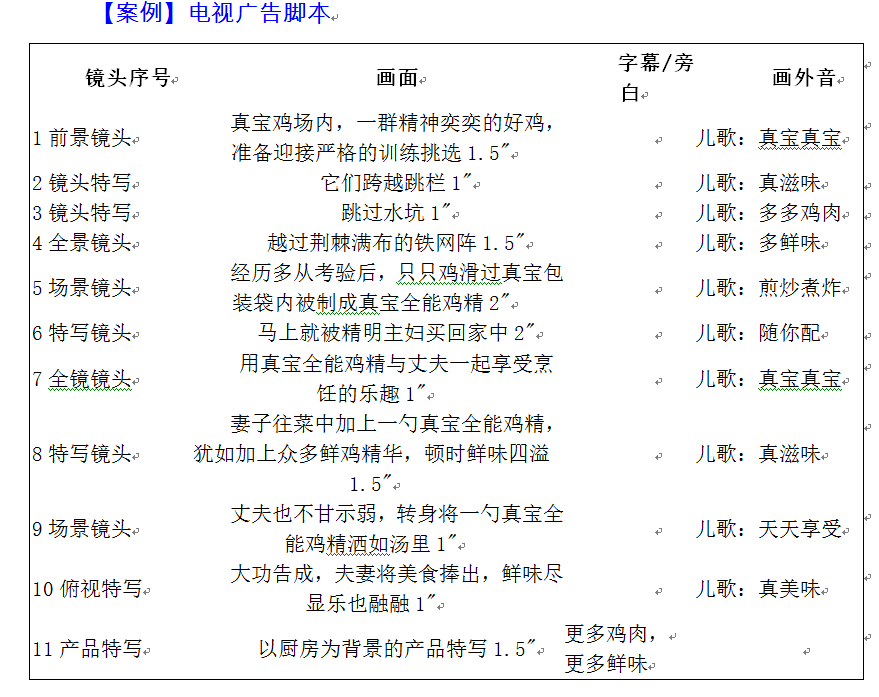 目录
任务实施
总结反馈
学习目标
资讯交流
单元任务
三、结构与技巧
3、广告语
称广告口号、广告标语，是在广告中反复出现的一句简明扼要的口号性语句。广告语是企业、商品、服务与受众之间的认知桥梁。是加强受众对企业、商品和服务的一贯印象。是通过多层次传播，形成口碑效应。是传达长期不变的观念，改变消费指向的同时，产生长远的销售利益。一般来说，广告语信息单一，内涵丰富；生动形象，意味深长；准确定位，吸引目标；相对固定，强化传播。
广告语一般可分为内容类型的：形象建树型、观念表现型、优势展示型、号召行动型、情感唤起型。结构类型：单句形式、对句形式、前缀式句型、后缀式句型。表现类型：普通形式、联想形式、幽默形式。
目录
任务实施
总结反馈
资讯交流
单元任务
学习目标
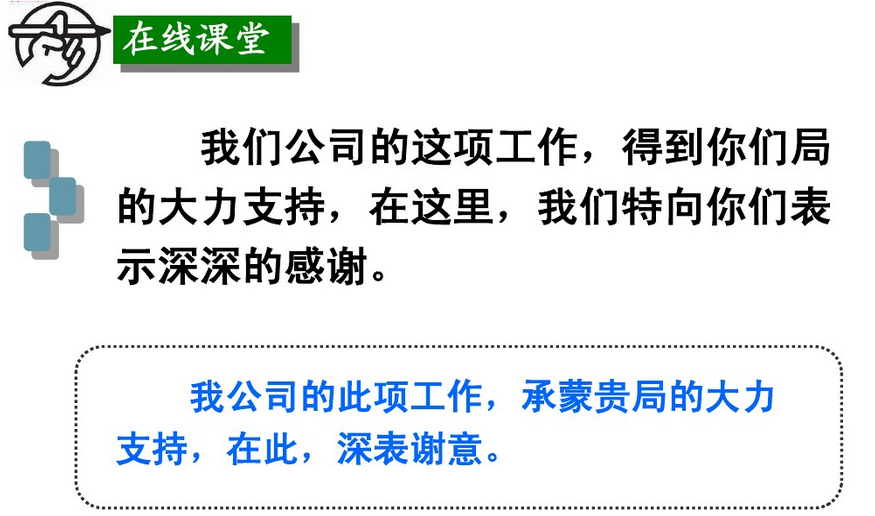 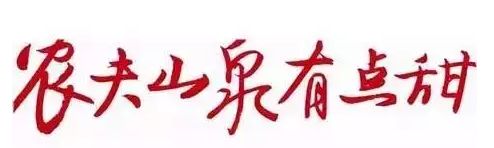 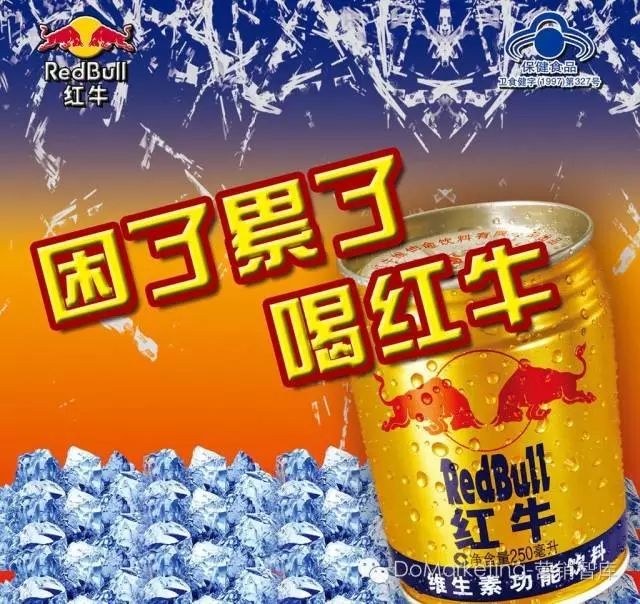 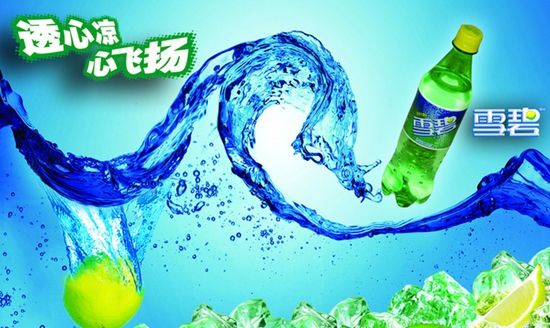 目录
任务实施
总结反馈
学习目标
资讯交流
单元任务
三、结构与技巧
4、附文
又称随文，是广告不可缺少的组成部分，一般放在广告文案的结尾部分。是向受众传达企业名称、地址、购买商品的方法等附加性广告信息的语言文字。它一般出现在广告的结尾位置。随文的写作，通常有常规式、附言式和标签式等形式。
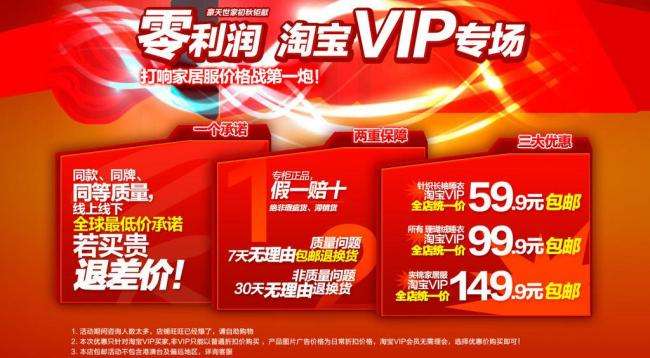 目录
任务实施
总结反馈
资讯交流
单元任务
学习目标
练一练  
目标：掌握广告文案的撰写
背景：满意多股份有限公司开业
主营业务：在各个乡镇开设“满意多综合超市”
行业定位：规范的乡镇连锁超市
目前，该超市已经由××县城向下辖乡镇辐射。该公司在县城已经有3家连锁超市，正准备在各个乡镇开设连锁超市。
实训内容：满意多超市即将在巨峰镇开设分店，请根据实际情况撰写一个报纸广告文案或电视广告文案，以吸引更多潜在客户。
实训要求：
（1）几名学生分成一个小组，互相配合，撰写文案。
（2）设计出的广告文案要有创新，不能拾人牙慧，盲目模仿。
（3）能达到激发潜在需求、吸引客户的目的。
目录
总结反馈
资讯交流
任务实施
单元任务
学习目标
根据导入材料，在讨论丝巾推介会宣传点的基础上，各学习小组完成一份新产品的广告文案制作。
（注意语言的组织和段落格式的应用）
目录
资讯交流
任务实施
总结反馈
单元任务
学习目标
01
02
学生互评
03
教师点评
呈现标准
04
新的任务